A day in the life of a Business Manager
Microsoft 365 Copilot
Buy
~ 90 minutes
Areas of investment: Alignment and rapid response
Simplified, efficient communication
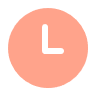 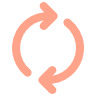 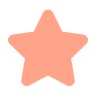 Benefits
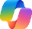 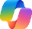 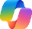 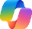 Copilot Chat2
Copilot Chat2
Copilot Chat2
Copilot Chat2
Daichiis a business manager
8:00 am
8:15 am
9:00 am
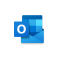 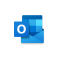 Copilot in Outlook
Copilot in Outlook
Daichi works within a global team. He catches up on activity from overnight, specifically urgent items from stake holders. He uses Copilot to summarize emails and alert him to any actions
Daichi prepares for his first meeting.  He asks Copilot to summarize the document attached to the invite and look across past emails, meetings, and files. ​
He optimizes his calendar for the week ahead.  He asks Copilot to categorize his meetings. This quickly allows him to see if his time allocation aligns with this week’s priorities and adjust if needed.
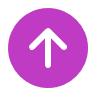 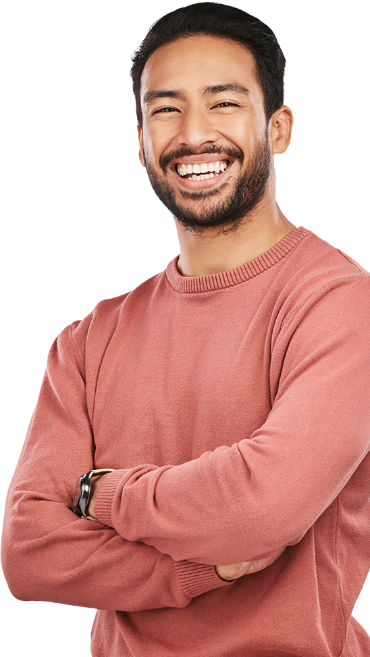 Action: Summarize this thread calling out where my name was mentioned and any action items for me.
Sample prompt: Review upcoming calendar events and make sure they align with your core priorities.
Action: Summarize documents and past activities to fully prepare for upcoming meetings.
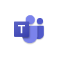 Copilot in Teams
4:00 pm
2:00 pm
11:00 am
Daichi responds to emails and Teams messages using Copilot in Outlook to help him draft his content tailored to a specified tone, length and sentiment.
Daichi puts together a briefing document based on the Customer & Project information.​  He uses Copilot to research the most recent presentations by the organization CEO and cross reference to competitors.
Daichi joins the meeting via Teams. After the meeting he uses Copilot in Teams to recap, identify risks and define next steps.  He then uses Copilot in Outlook to draft a follow up email to the attendees. ​
Benefit: Automate drafting of emails and use Copilot to revise the tone based on the customer situation
Benefit: Identify key data points across multiple documents, external web content, and financial records (e.g., fund balances) quickly and accurately.
Action: Summarize this meeting and provide the key points and action items